Implications for Cross Border Employers & Workers
Rose Tierney
5 November 2020
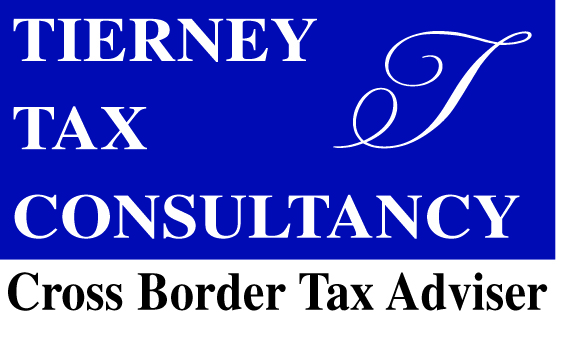 1
Cross Border Workers in Covid Time
Anyone who has attended these seminars in the past is familiar with the complexity of the rules applicable to the cross border workers.

Guess what - Covid 19 and the response to the pandemic has added another layer of complexity.

Todays message – 
The current rules are temporary – this too will pass.
There are issues arising for both Workers and Employers
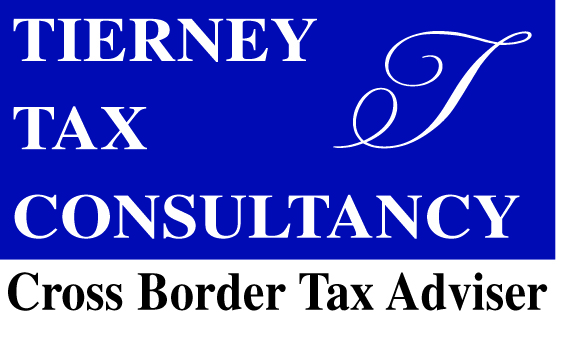 2
Issues for Workers
Temporary Rules for 
Residence Test
Cross Border Workers Relief
Wages Subsidy & Furlough Schemes
PRSI & State Pension & Benefits
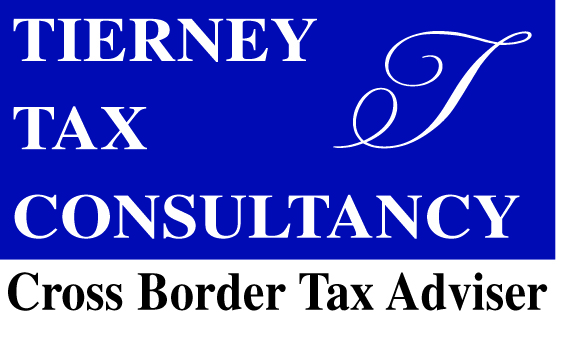 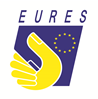 3
Personal Tax Residence Test ROI
Normal Rule
Covid Rule
183 days – anytime during day in calendar year – resident for that year
280 days – anytime during day over 2 calendar years – resident in the 2nd year
“Where a departure from the State is prevented due to COVID-19”
Revenue will consider this ‘force majeure’ for the purpose of establishing an individual's tax residence position.
“unavoidably present in the State on that day due only to ‘force majeure’ circumstances.
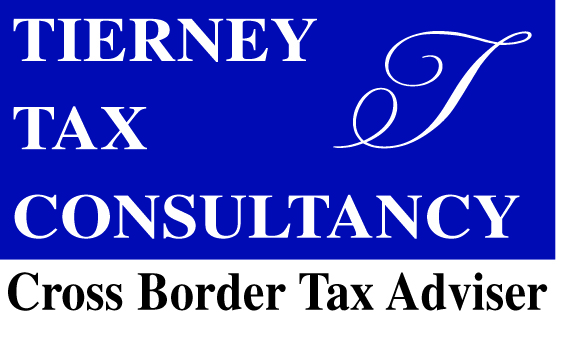 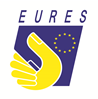 4
Statutory Residence Test UK
Normal Rule
Covid Rule
183 nights (midnight) in tax tear (6 Apr – 5 Apr) – resident for that year
Also other ties to the UK with less days  – resident for that year
It is possible to exclude a maximum of 60 days spent in the UK in any tax year as a result of 'exceptional circumstances'. 
circumstances are considered as exceptional. if you:
are quarantined or advised to self-isolate in the UK 
advised not to travel from the UK
are unable to leave the UK as a result of the closure of international borders, or
are asked by your employer to return to the UK temporarily
as a result of the virus.
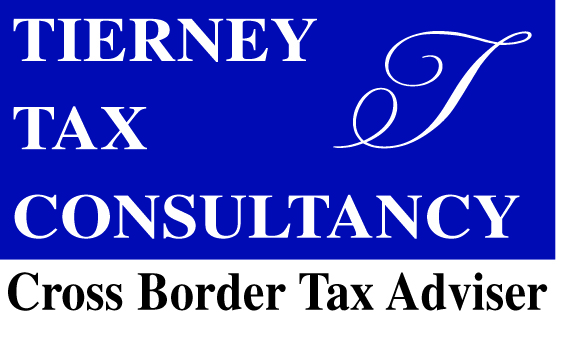 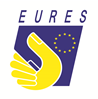 5
Cross/Trans Border Workers Relief ROI
Normal Rule
Covid Rule
If employees are required to work from home in the State (ROI) due to COVID-19, such days spent working at home in the State will not preclude an individual from being entitled to claim this relief, provided all other conditions of the relief are met.
Employee remains resident in ROI
Foreign employment, 
Commutes at least one a week
Pays tax in other country
Employments  last 3 month
Not proprietary directorships
No further tax or USC to pay in ROI(if that is the only income).
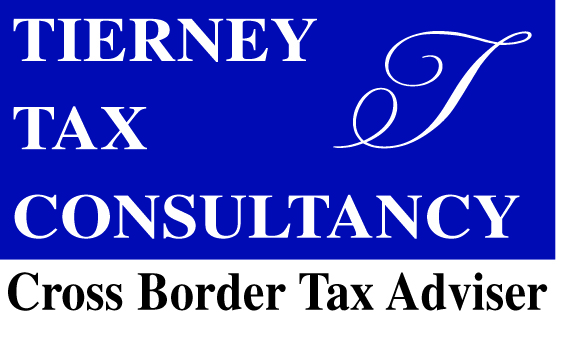 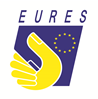 6
Covid 19 - Implications for Redundancy
UK – Statutory Redundancy based on pre Covid average wage not furloughed wage  subject to  cap £560 per week
Short time working except where furloughed 
4 or more weeks in a row
6 or more weeks in a 13 week period, where no more than 3 are in a row
can trigger redundancies.
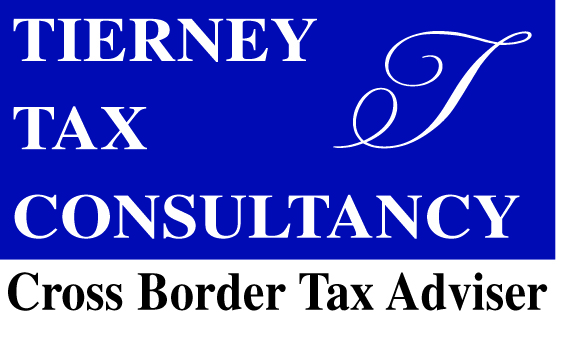 7
Covid 19 - Implications for Redundancy
ROI - Normally, if you are laid off or put on short-time hours, you can claim redundancy from your employer after 4 weeks or more, or 6 weeks in the last 13 weeks. However if this layoff was because of COVID-19, you cannot claim redundancy. This is set out in the Emergency Measures in the Public Interest (COVID-19) Act (pdf) and applies from 13 March 2020. 
This rule has been extended to last until 30 November 2020.

Short time working/reduced housr for less than 1 year redundancy based on full weeks pay subject to cap €600 per week .
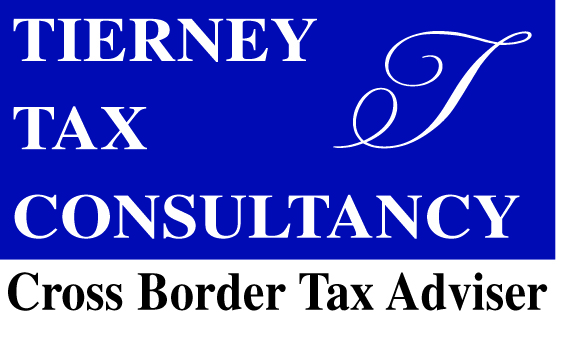 8
Covid 19 Employer/Employee Wage Supports
ROI TWSS Wage Subsidy
UK - Furlough
Paid to employer based on 80% of gross wage
Processed through Real Time Payroll 
Employee couldn’t work until July then that changed
Taxed as normal through payroll
Employer encouraged to top up to normal gross wage
No adjustments should be required at year end
Paid to Employer based on 70% of net wage 
Processed through Real Time Payroll
Employee can work
No tax ,USC or PRSI on employee
No PRSI for Employer on subsidy
Employer encouraged to top up to normal net wage
End of year adjustment to tax credits for employees
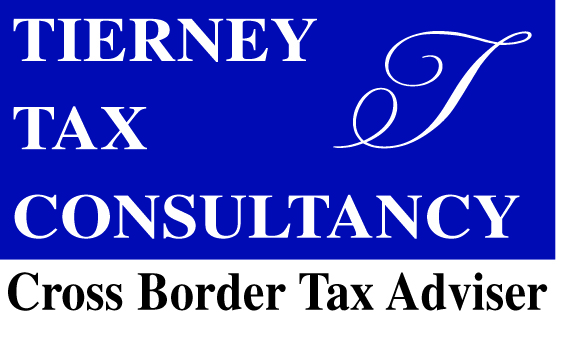 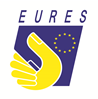 9
Covid 19 Employer/Employee Wage Supports
ROI TWSS Wage Subsidy
UK - Furlough
Only runs to 31 October
Reducing from 80% to 70% Sept, 60% Oct
New Job Retention Scheme 67% of gross wage for businesses with closed premises.
£1000 bonus in Feb for jobs retained.
Moved to EWSS from 1 Sept to Mar 2021
It is taxed through payroll
There will be tax implications for employees where employers availed of TWSS
Particularly cross border workers
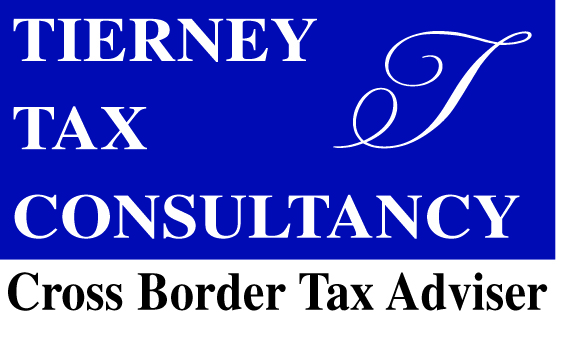 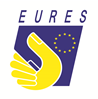 10
Covid 19 – TWSS impact on end of year for cross border workers
NI residents with ROI employment have an obligation to file a UK tax return with their”foreign” income. 
The treaty allows a double taxation credit for the USC & tax paid in ROI against the equivalent UK tax on the same income.
TWSS means that the same level of tax & USC was not paid in the year – so that impacts the credit available.
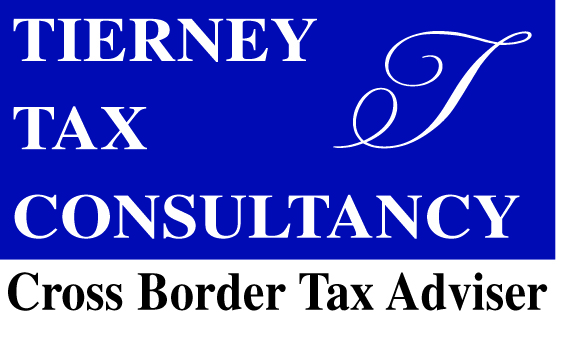 11
Double Tax Treaty Credit
Article 21 of UK Ireland Treaty
“Irish tax payable under the laws of Ireland and in accordance with this Convention, whether directly or by deduction, on profits, income or chargeable gains from sources within Ireland (excluding in the case of a dividend tax payable in respect of the profits out of which the dividend is paid) shall be allowed as a credit against any United Kingdom tax computed by reference to the same profits, income or chargeable gains by reference to which the Irish tax is computed”
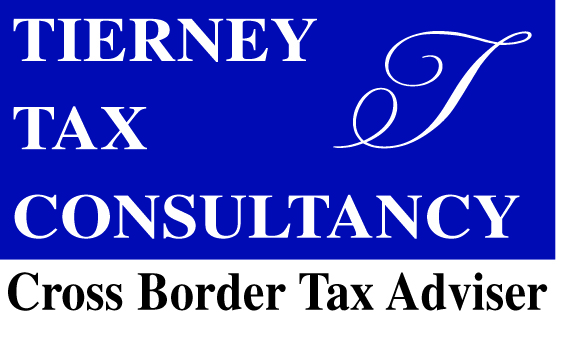 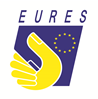 12
Double Tax Treaty Credit
The end of year summary from Irish Revenue available in MY Account on ROS should show not only the tax paid but also the tax payable. This will be important for calculating the double tax credit available for the UK return. 
TWSS subject to tax & USC but not PRSI at year end. 
Revenue has confirmed that workers will have the option to pay their taxes at the end of this year if they wish.
Alternatively, they can allow the Revenue to deduct the liabilities through reductions in the employees’ tax credits over a period of four years, starting in 2022.
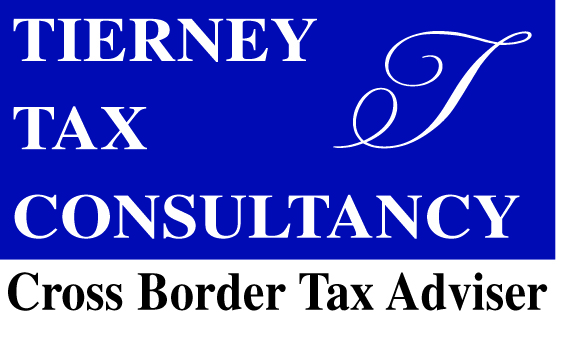 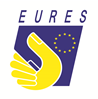 13
Double Tax Treaty Credit
This spreading of the collection of taxes will also impact the calculation of taxes for UK tax return purposes in future years.
Eg if extra tax & USC  is paid through the reduction of tax credits in 2022 and 2023 then the tax figure available as a DTR credit for the 2022/23 and subsequent tax years will be the Irish tax deducted and then reduced for the amount that relates to prior years.  If that adjustment isn’t made when preparing the UK return then the DTR credit could be overestimated. 
Nothing like making it Simple!
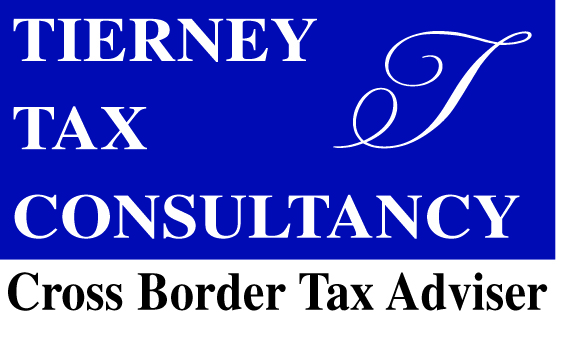 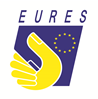 14
Double Tax Treaty Credit
Wouldn’t it be nice if the Irish Revenue (who after all administered the whole TWSS) would provide cross border workers with the actual correct figure each year that is available as a double taxation credit against their UK tax. 
Now there’s a thought!
Why not ask them to provide it on the end of year statement.
Write a letter.
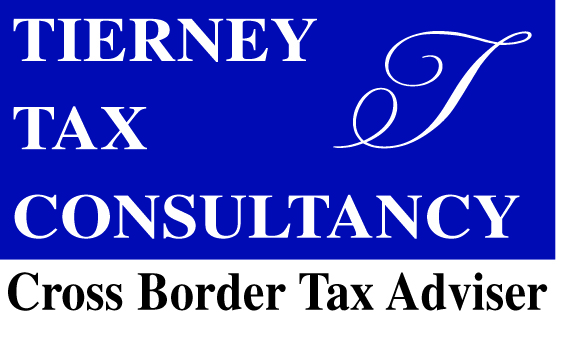 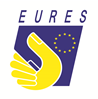 15
Double Tax Treaty Credit
Here’s one I prepared earlier.
Dear Sir/Madam
 
Double Taxation Treaty Credit for Cross Border Workers
 
I am a cross border worker – I live in [Northern Ireland/UK] and work in the ROI.
Since my employer claimed TWSS to keep me employed during the pandemic I find the calculation of the double taxation credit to be used on my UK tax return a very complicated exercise. I understand that it will be equally as complicated in future years due to the collection of taxes through the tax code. 
I would request that the tax and USC payable figure which is allowed under Article 21 of the Double Taxation Treaty between the UK and Ireland is made available to me for each of the years 2020 – 2025. This could easily be provided on the end of year statement available through MYAccount.
 
Yours sincerely
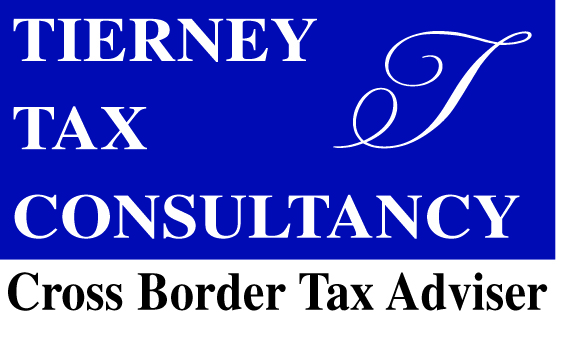 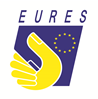 16
PRSI TWSS and State Pension & Benefits
Those in receipt of PUP and TWSS are presently not paying or being credited with social insurance contributions
Social Welfare (Covid 19) (Amendment) Act 2020
Those in receipt of TWSS or PUP or Jobseekers (due to Covid 19) are deemed to have made a social  insurance contribution.
The contribution will be attributed at the same rate previously paid, e.g., Class A if the person is an employee.
This should minimise the impact on social welfare benefits and state pension.
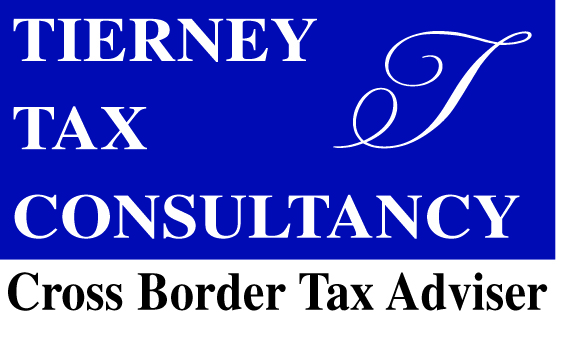 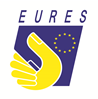 17
Issues for Employers
Obligation to Set up Payroll
Remote Workers
TWSS – supports – impact on Gross and Net Pay
Employment Contract 
Terms and Conditions
Remote Working – policies and tax implications
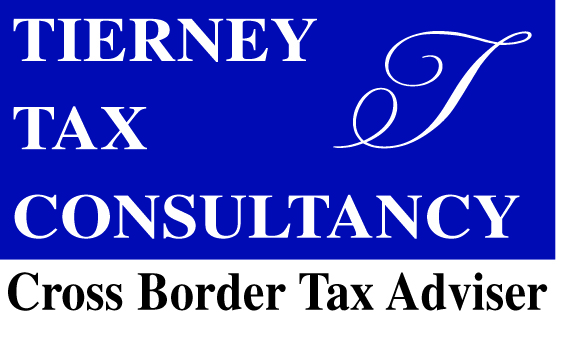 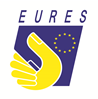 18
Setting up Payroll - Mistaken assumptions?
Employee or Employer can decide where payroll is operated- Wrong
Always based on where the duties are carried out.

Employee or Employer can “elect to be taxed in home country” Wrong
No ability for employee or employer to “elect” to be taxed in home country.

Based on domicile or residence of the employee. Wrong – residence of employee is only relevant for the treaty exemption
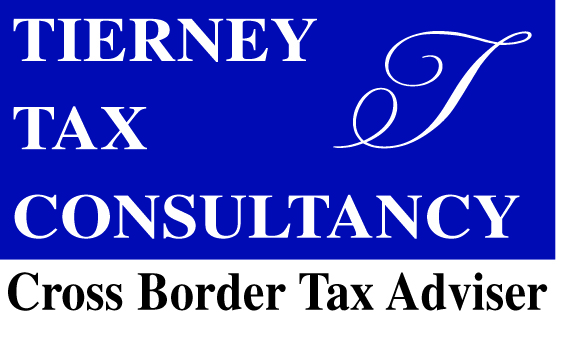 19
Foreign Employer Registration Requirements -ROI
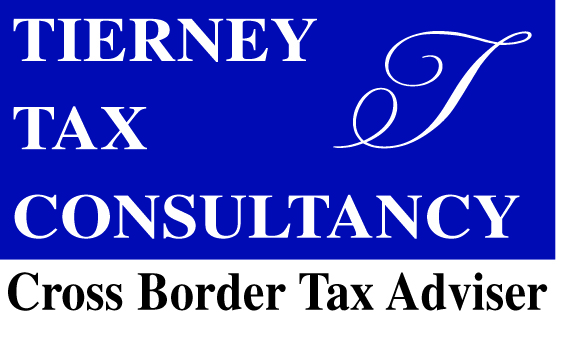 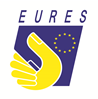 ROI Based Workers – Employer Obligation to set up Payroll in ROI
Normal Rule
Covid Rule
Revenue will not seek to enforce Irish payroll obligations for foreign employers in genuine cases where an employee was working abroad for a foreign entity prior to COVID-19 but relocates temporarily to the State during the COVID-19 period and performs duties for his or her foreign employer while in the State.
Requirement to set up payroll in ROI 
UK/NI resident employee working for UK/NI resident employer posted to ROI
30 days
60 days
183 days

ROI resident employee of UK/NI employer recruited to work in ROI or allowed to work from home – ROI payroll required from the outset
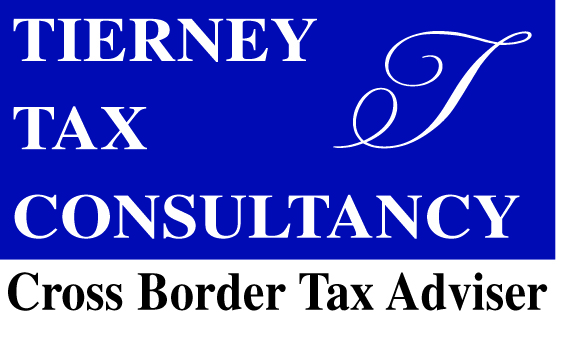 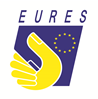 21
UK/NI Based Workers – Employer Obligation to set up Payroll in UK/NI
Normal
Covid Rule
HMRC offering some flexibility – case by case basis – where number of days in UK shifts reporting position.
Requirement to set up payroll in UK/NI 
ROI resident employee working for ROI resident employer posted to UK/NI
30 days
60 days
150 days
183 days

UK/NI resident employee of ROI  employer recruited to work in UK/NI or allowed to work from home – UK/NI payroll required from the outset
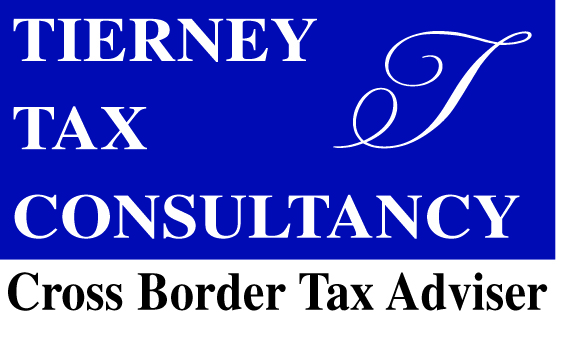 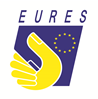 22
Remote Working
The outcome of Covid 19 is an immediate shift in emphasis  to remote working.
For employers – some say a reduction in costs ie office space.
In reality – there are remote working set up and maintenance costs, a duplication in costs where office presence is also needed, a drop ( in a lot of instances) in productivity ( understandable especially when schools were also closed).
For employees – some employees embraced it – some hate it.
Need to redesign policies for remote working.
Employer must consider all tax implications of remote working- employer taxes & Corporation tax – map out roles & reponsibilities
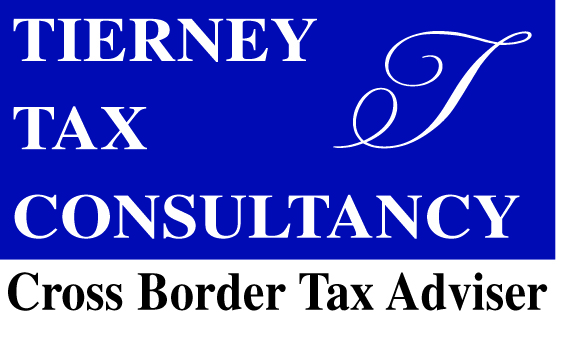 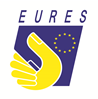 23
Covid 19 Employer/Employee Wage Supports
ROI TWSS Wage Subsidy
UK - Furlough
Paid to employer based on 80% of gross wage
Processed through Real Time Payroll 
Employee couldn’t work until July then that changed
Taxed as normal through payroll
Employer encouraged to top up to normal gross wage
No adjustments should be required at year end
Paid to Employer based on 70% of net wage 
Processed through Real Time Payroll
Employee can work
No tax ,USC or PRSI on employee
No PRSI for Employer on subsidy
Employer encouraged to top up to normal net wage
End of year adjustment to tax credits for employees
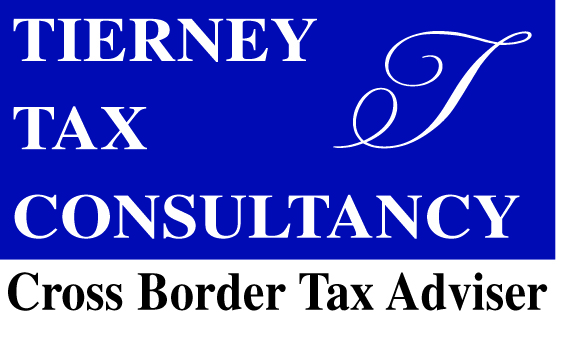 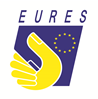 24
Impact of Wage Supports on Gross and Net Pay – UK/NI
Furlough Scheme  based on % of Gross Pay
Employer encouraged to top up 
If they couldn’t – breach of contract??
A minefield
1. Discrimination. 
2. Unfair dismissal. 
3. Breach of contract/unlawful deduction of wages.
Force Majeure Circumstances?
Communication essential – put it in writing
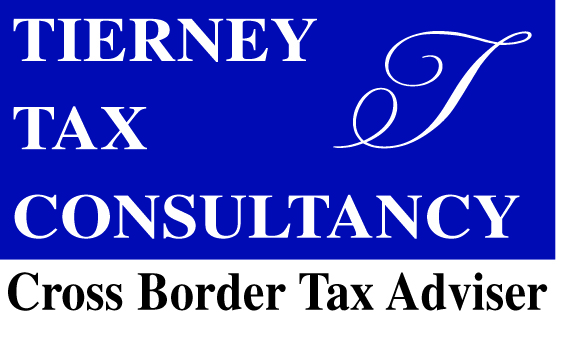 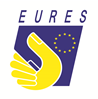 25
Impact of Wage Supports on Gross and Net Pay ROI
TWSS – not taxed through payroll but is subject to tax and USC
Can be paid by employee at Year end or collected through tax code starting in 2022.
Employer was encouraged to top up to net wage but if they couldn’t – breach of contract??
Typically an employee on TWSS claimed from March – August 2020 is “missing” maybe a months gross wage. Some employers may try to address this as business recovers. Others reduced hours to match wage level. Others couldn’t afford to pay and still can’t. 
Put everything in writing.
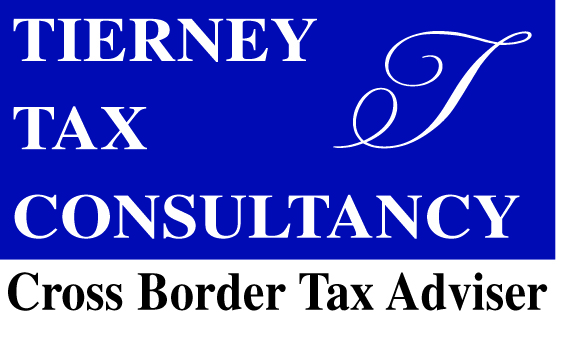 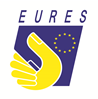 26
Changes in Working Conditions
Health & Safety in the Workplace
Working from Home
Equipment to Work from Home
Flexibility in Hours – Childcare etc
Continuous cycle of restrictions/lockdowns
Plan ahead. Communicate. Assess financial impact. 
Its been a year of flux. Go with it.
Try and do your best by your employees.
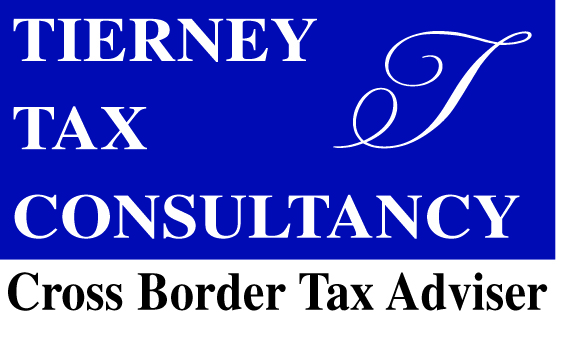 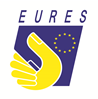 27
Questions?
Contact Details:
Rose Tierney 
Tel: +353 47 57843
Email: rose@tierneytax.ie
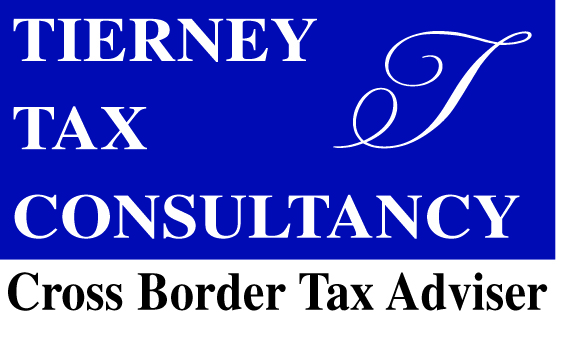 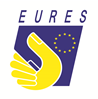